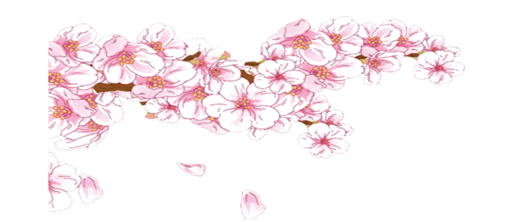 五年级数学·下    新课标[冀教]    第2单元
4 异分母分数加减
第1课时
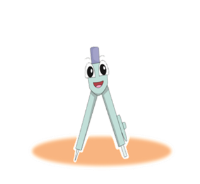 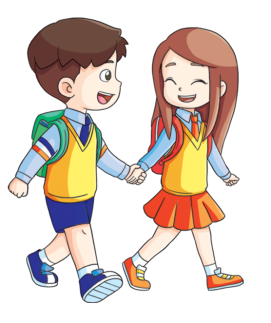 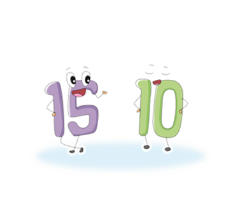 WWW.PPT818.COM
3
7
3
1
1
2
和
和
和
12
6
4
8
3
5
和
5
课前热身：
6
15
15
把下面每组中的两个分数通分。
4
9
18
14
和
和
24
24
24
24
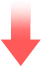 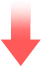 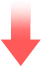 我用了  张纸。
我用了  张纸。
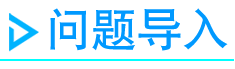 1
2
2
3
丫丫和红红用同样大的彩纸折纸花。
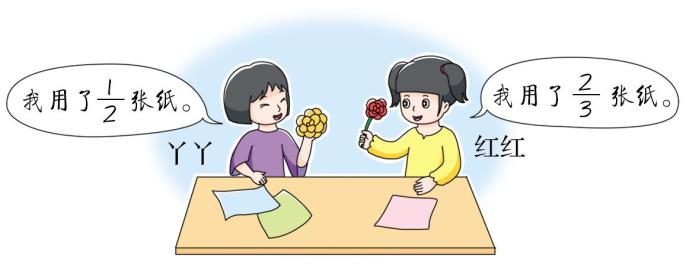 (1)她俩一共用了多少张纸?
(2)红红比丫丫多用了几分之几张纸?
丫丫用了         
   张纸，
她俩一共用了多少张纸
求它们的差是多少
红红用了    
    张纸
求它们的和是多少
用减法
红红比丫丫多用几分之几张纸
用加法
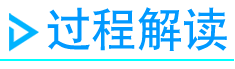 2
1
2
3
2
1
2
3
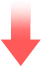 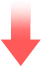 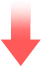 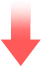 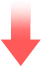 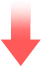 因为    和     的分母不同，无法直接计
算，所以要先通分，再计算。
2
2
3
3
+
=
=
+
（1）
（张）
答：她俩一共用了     张纸。
－
=
=
（2）
（张）
－
答：红红比丫丫多用了     张纸。
规范解答
1
3
4
7
7
1
1
4
3
1
2
6
6
6
6
6
2
6
6
6
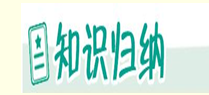 异分母分数相加减,先通分,化成同分母分数,再按照同分母分数的加减法法则计算。结果不是最简分数的要化成最简分数。
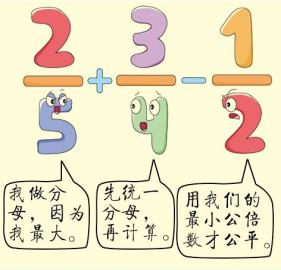 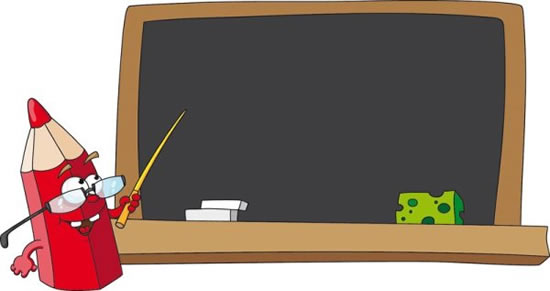 巧学妙记
   同分母，相加减，
   直接计算很简单。
   异分母，相加减，     
   通分转化再计算。
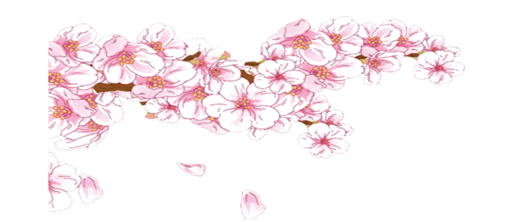 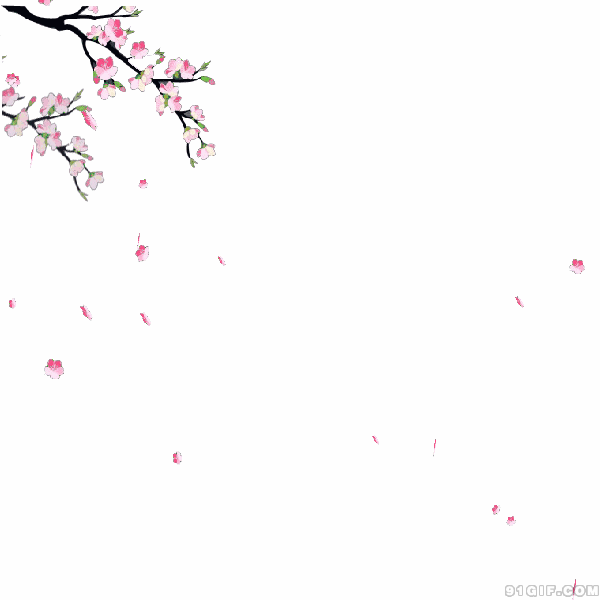 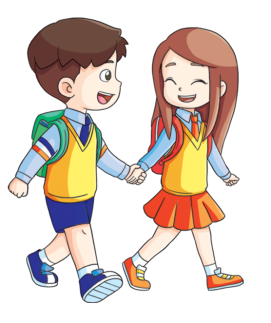 见
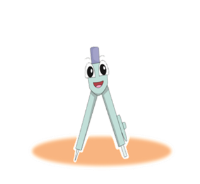 再
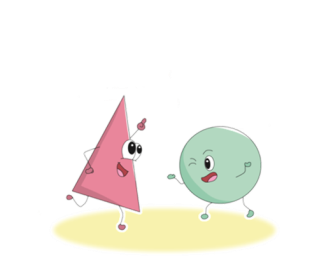 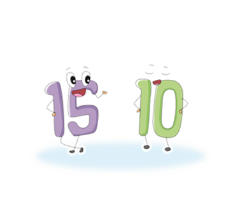 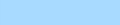